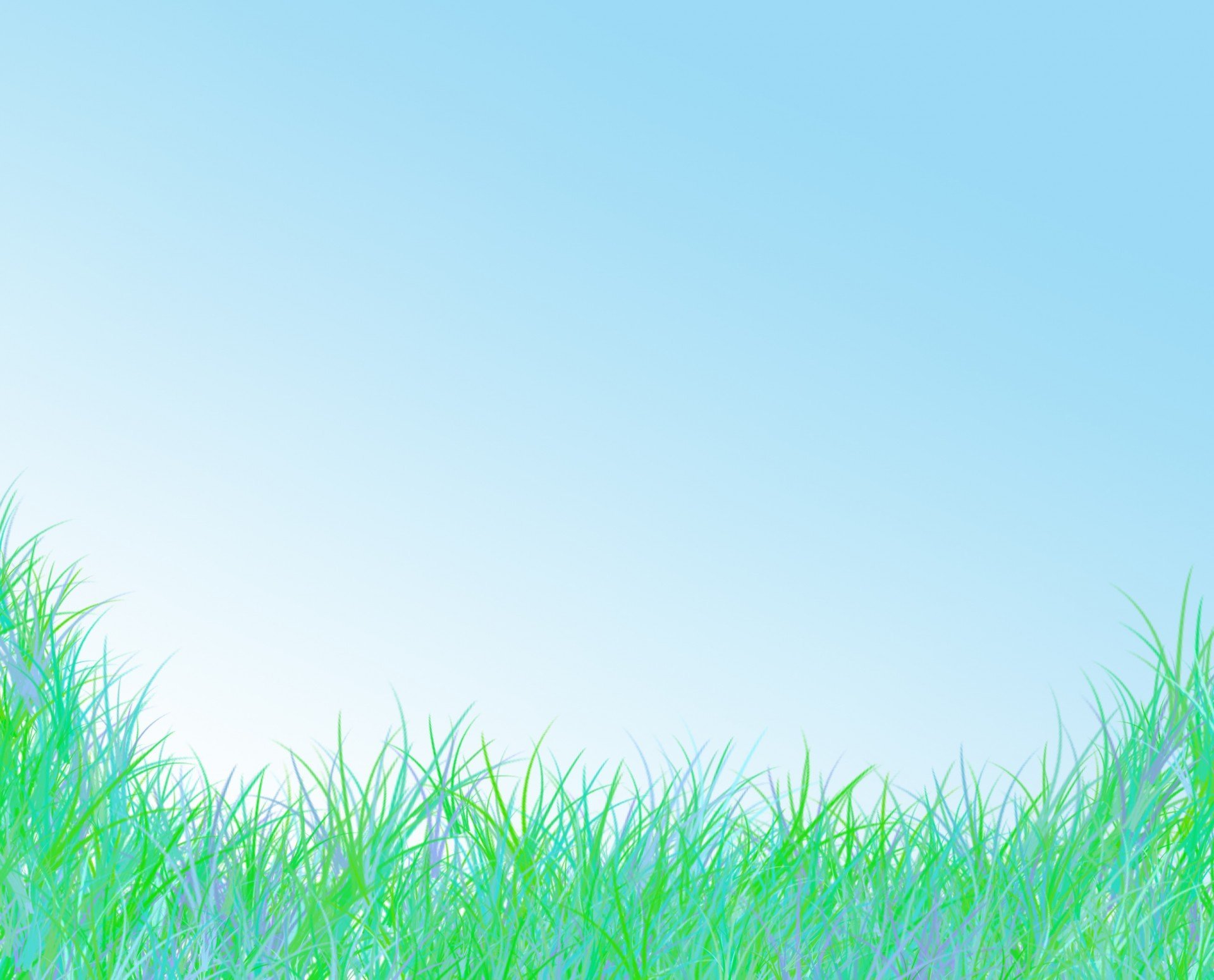 Урок литературного чтения
 2 класс
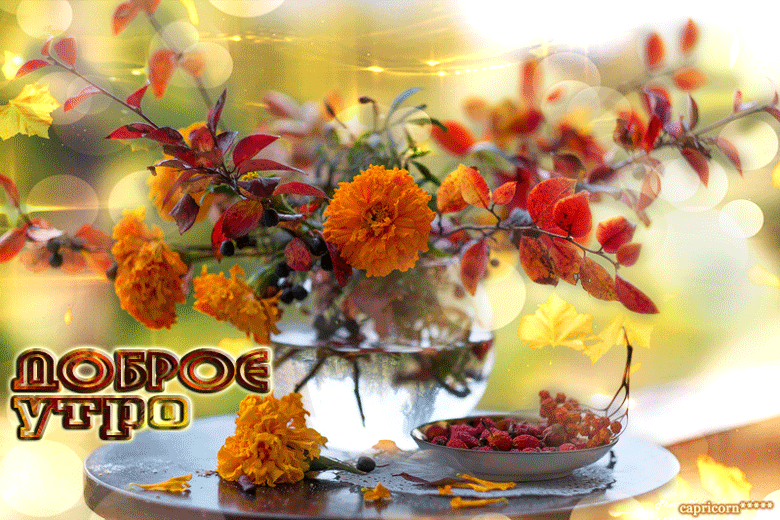 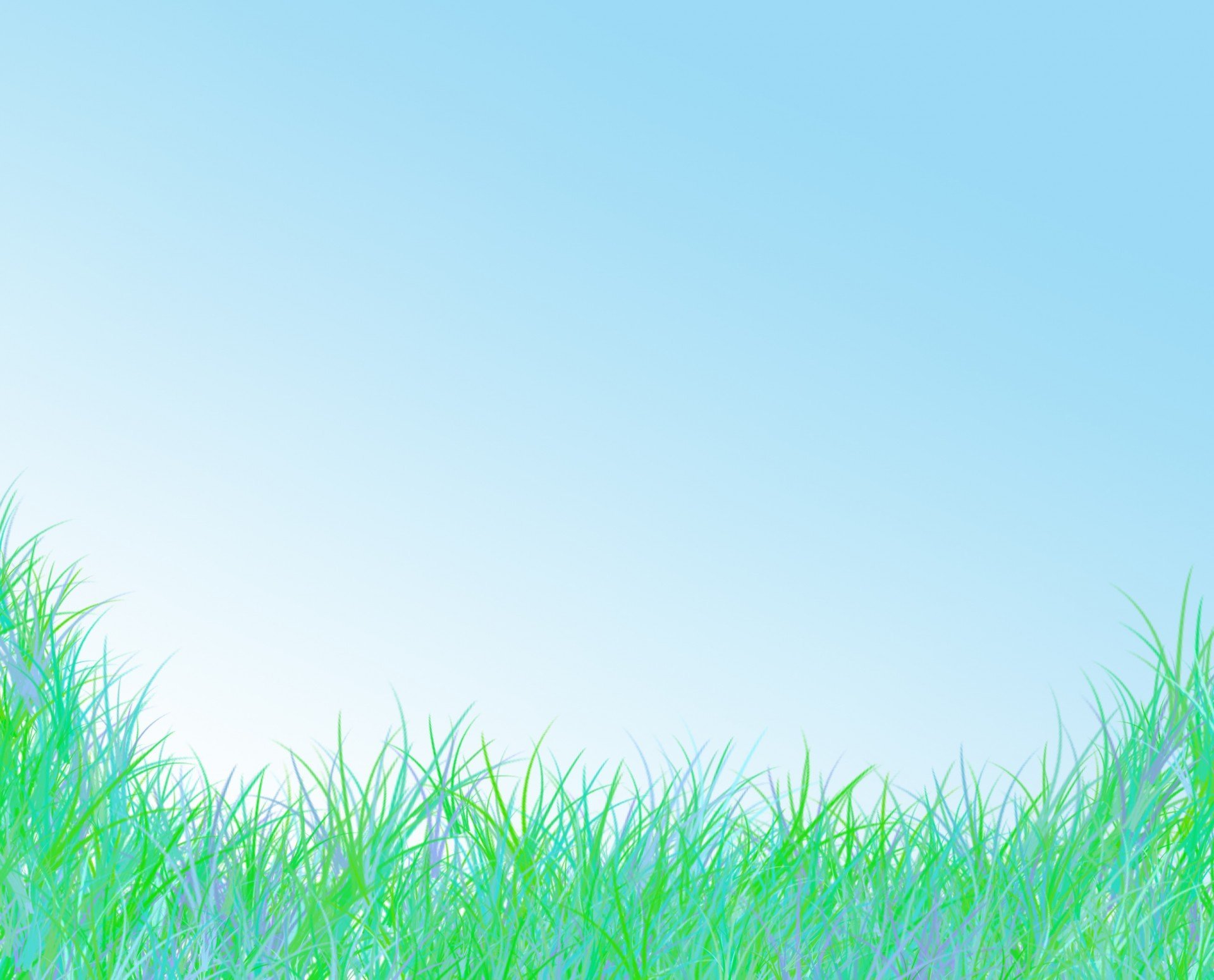 Речевая разминка
Мы будем разговаривать,
Мы будем выговаривать
Всё правильно и внятно,
Чтоб было всем понятно!
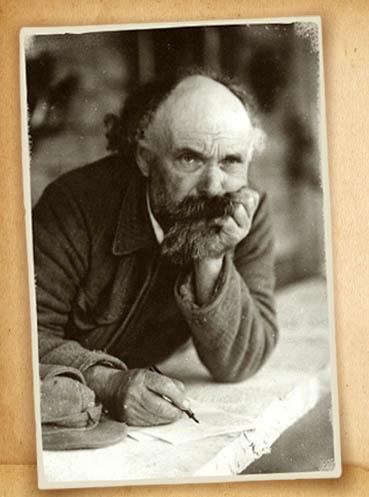 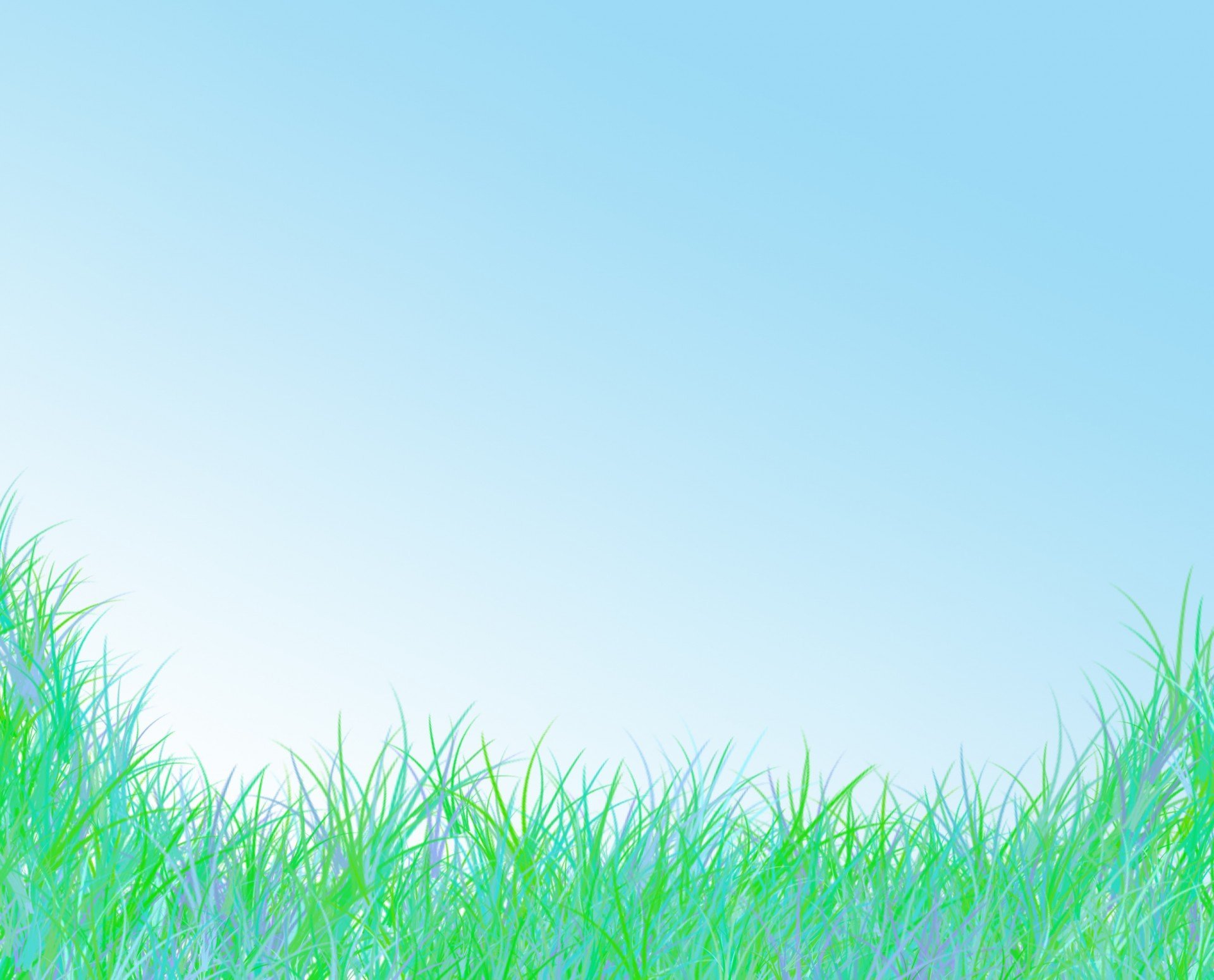 Михаил Михайлович
 Пришвин
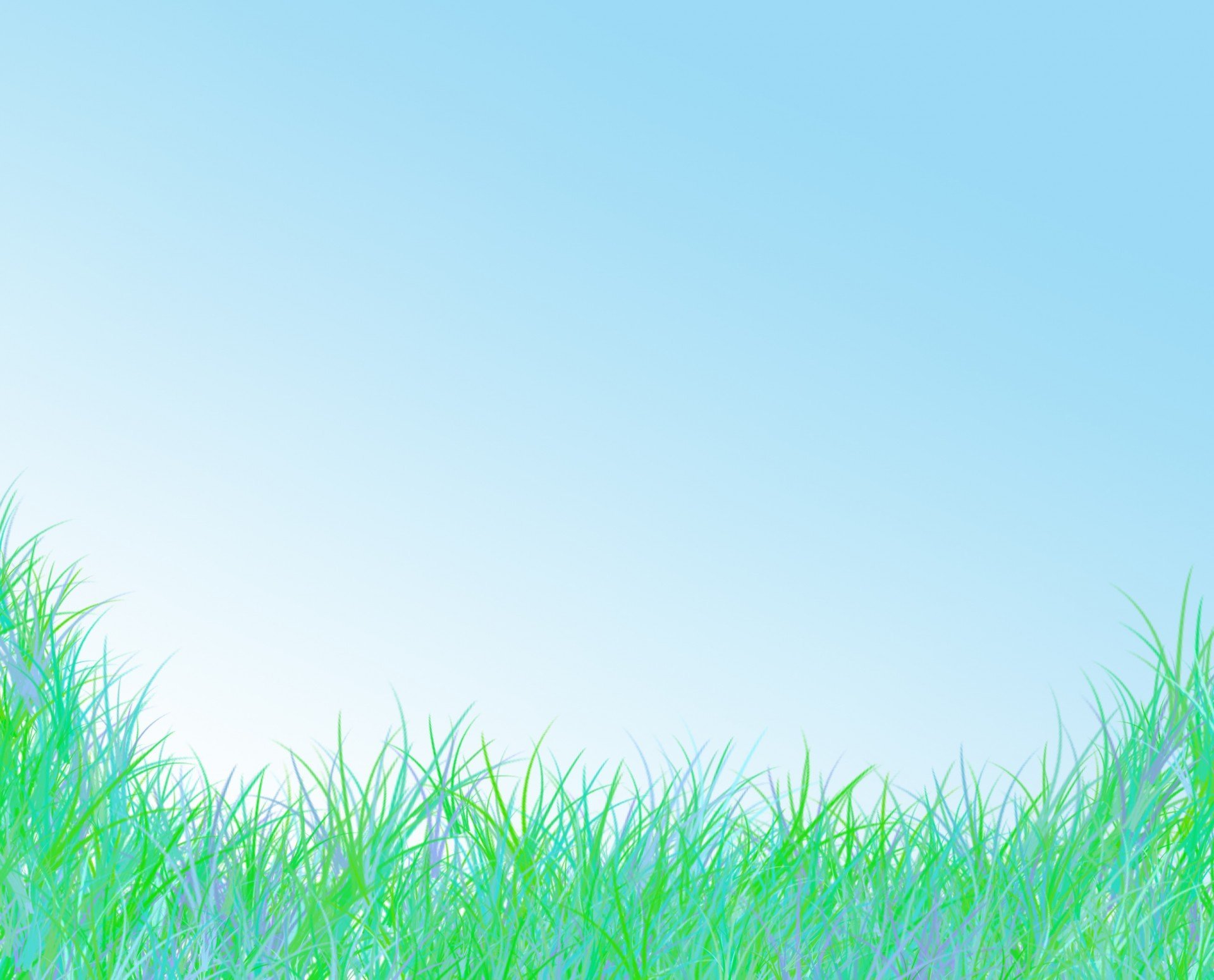 Узнаем…
Познакомимся…
Будем учиться…
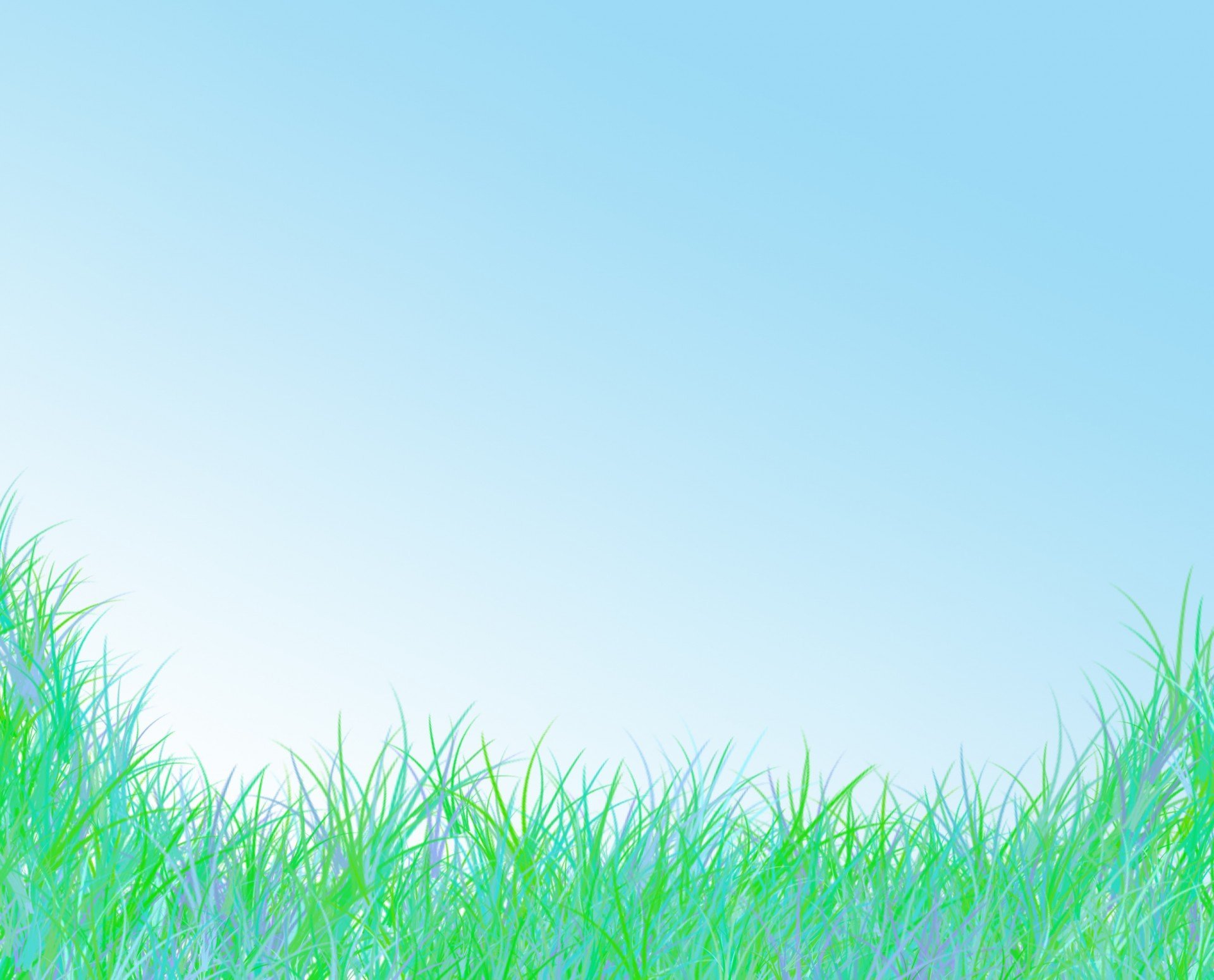 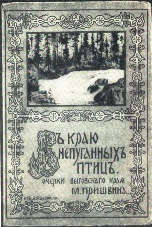 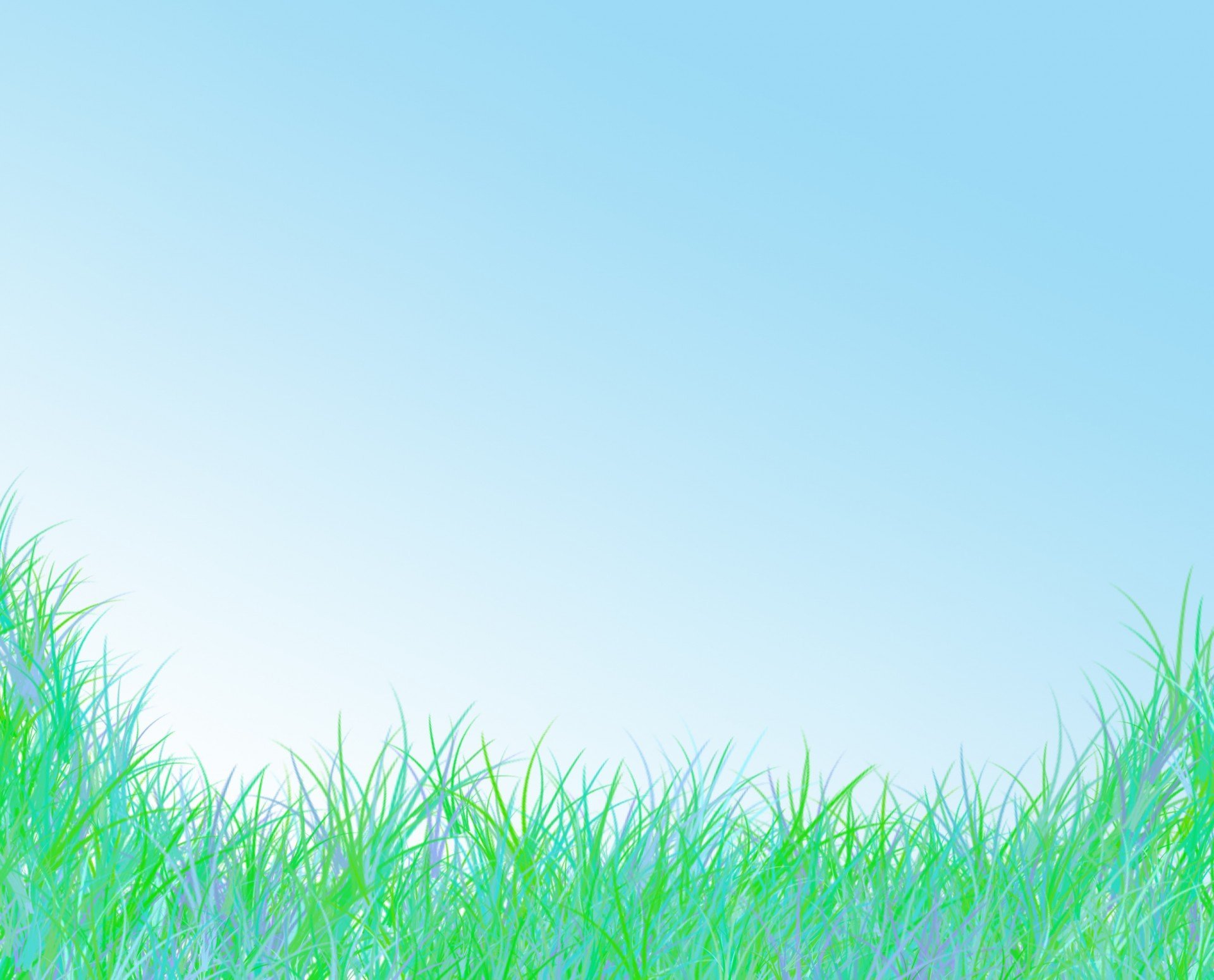 Вдоль по речке, по водице,
Плывёт лодок вереница.
Впереди корабль идёт,
За собою всех ведёт.
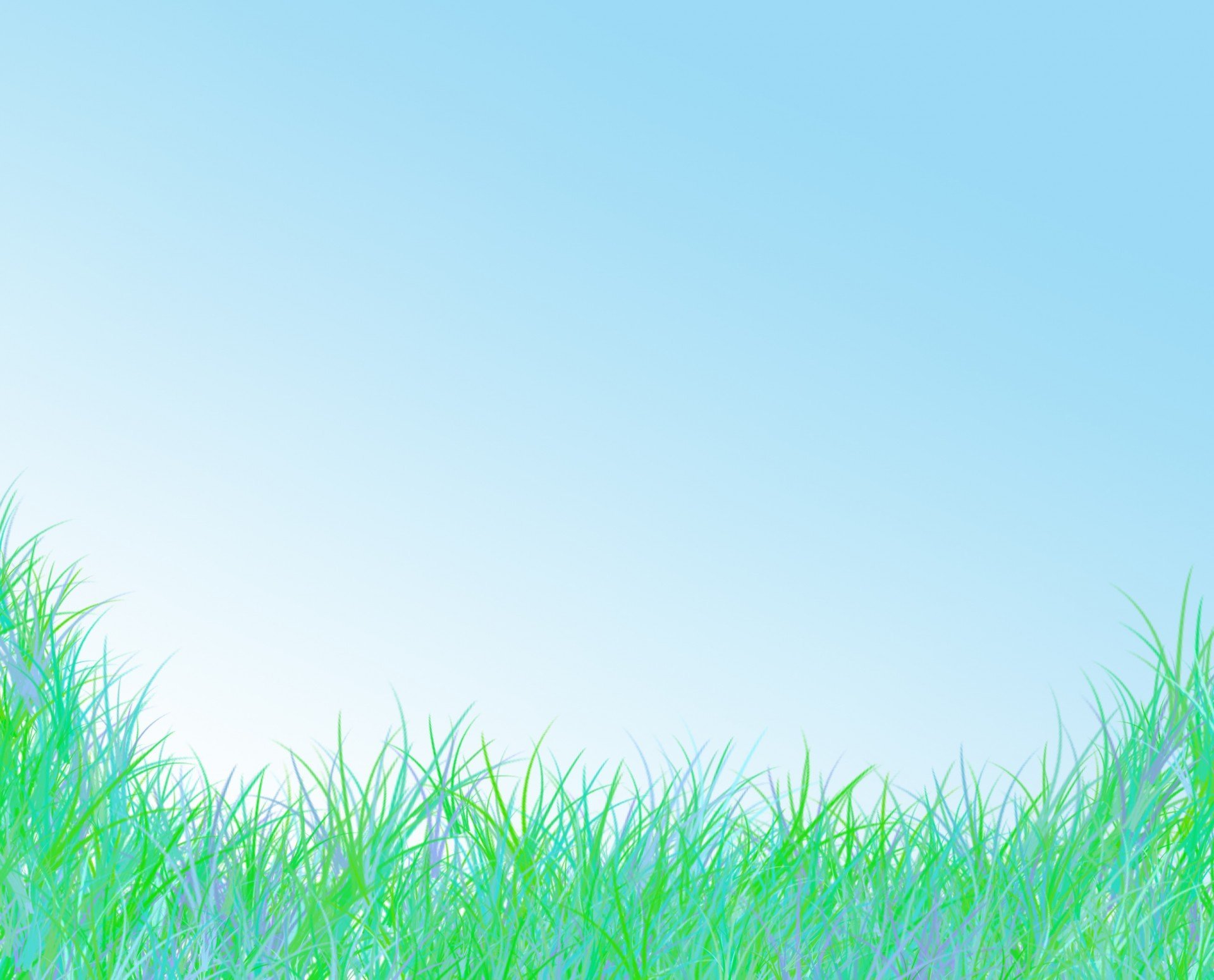 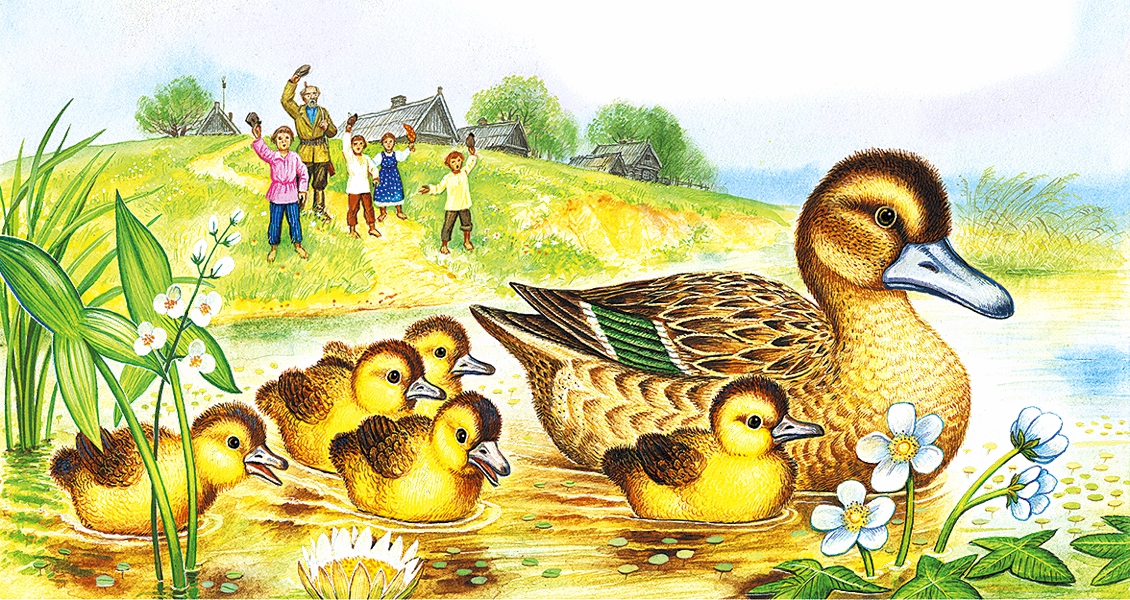 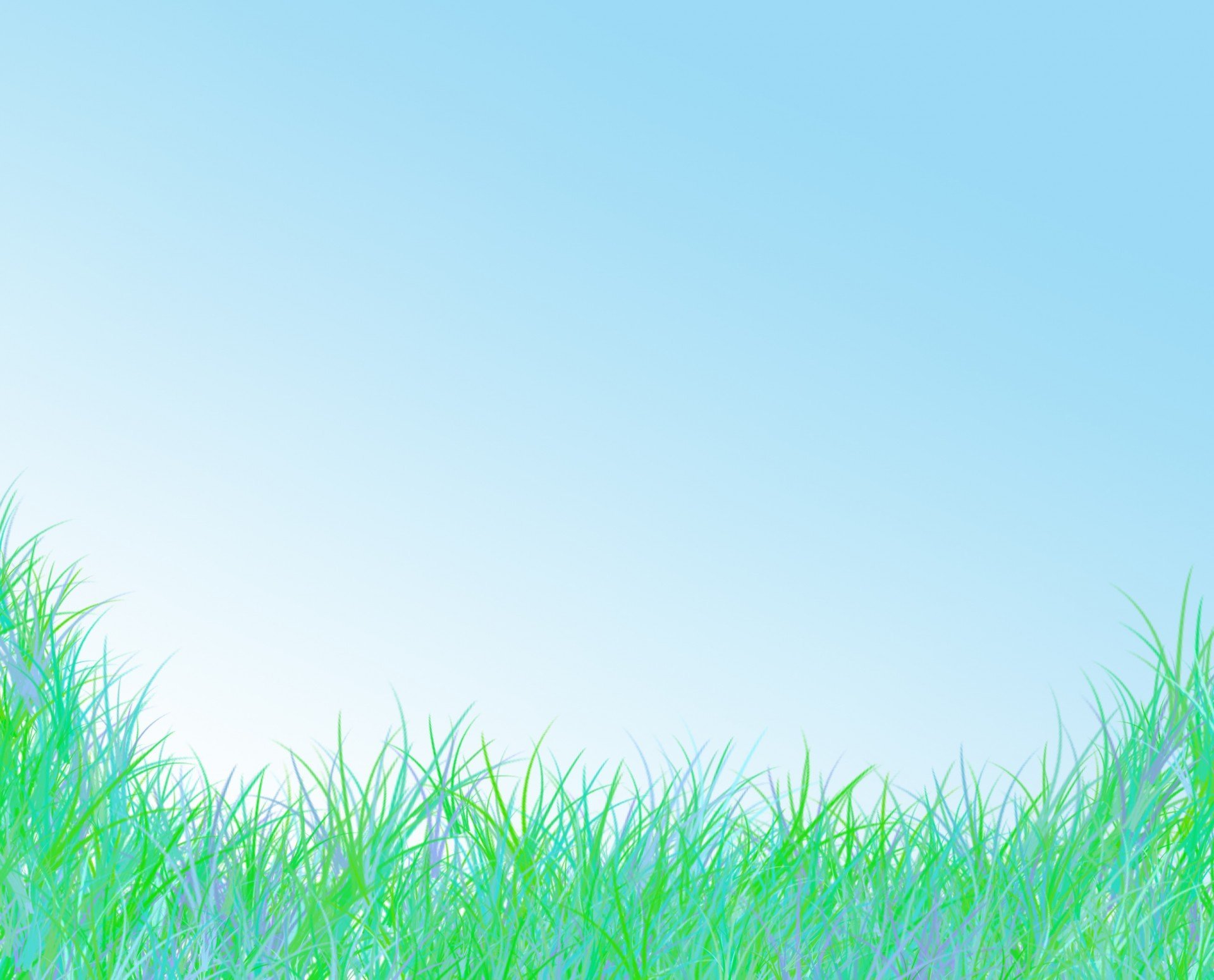 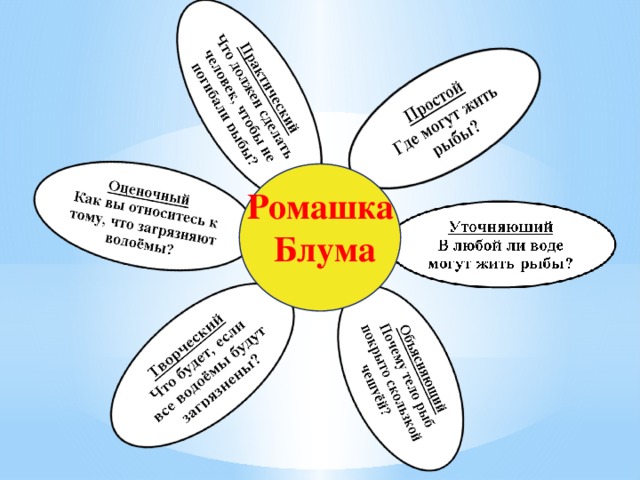 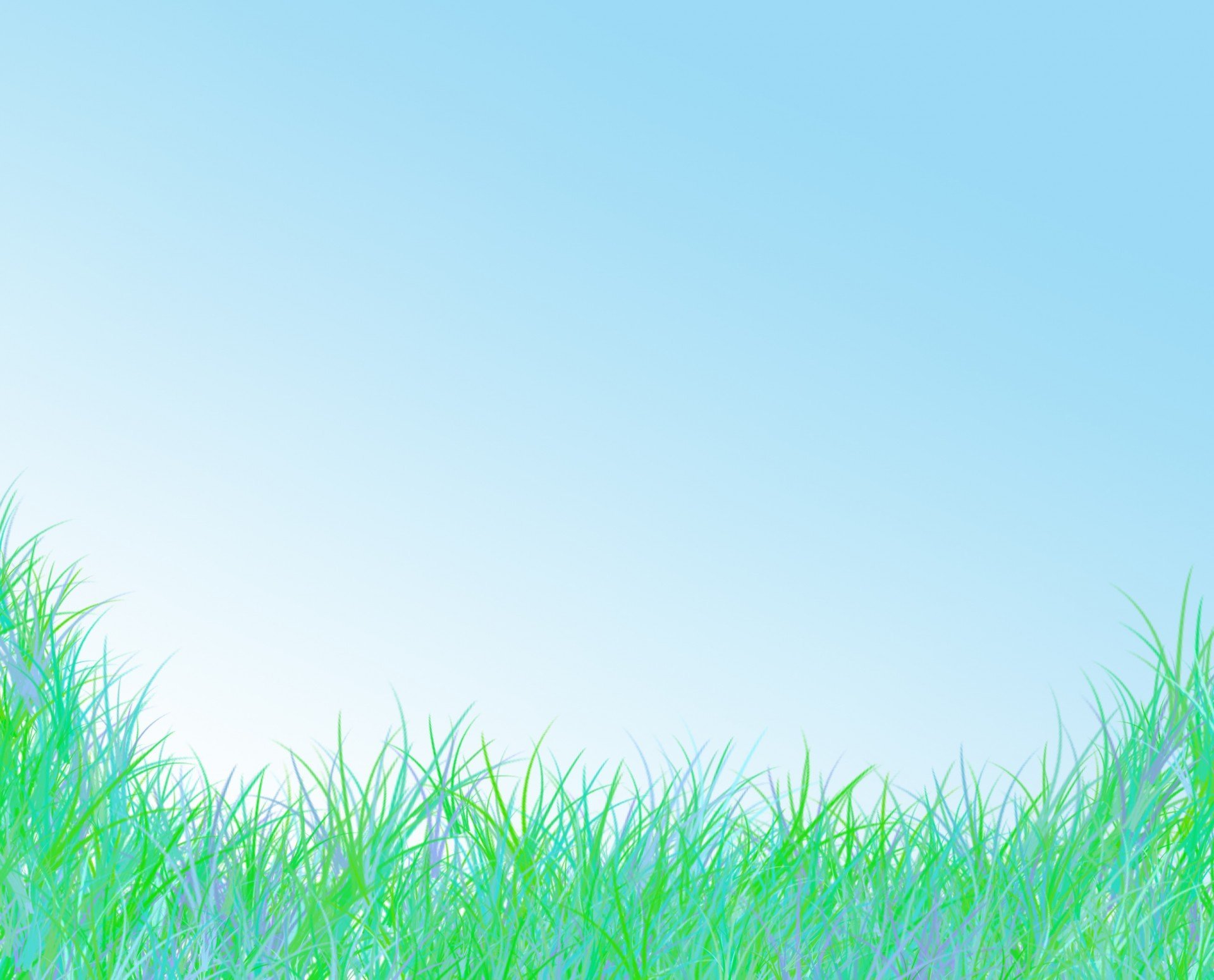 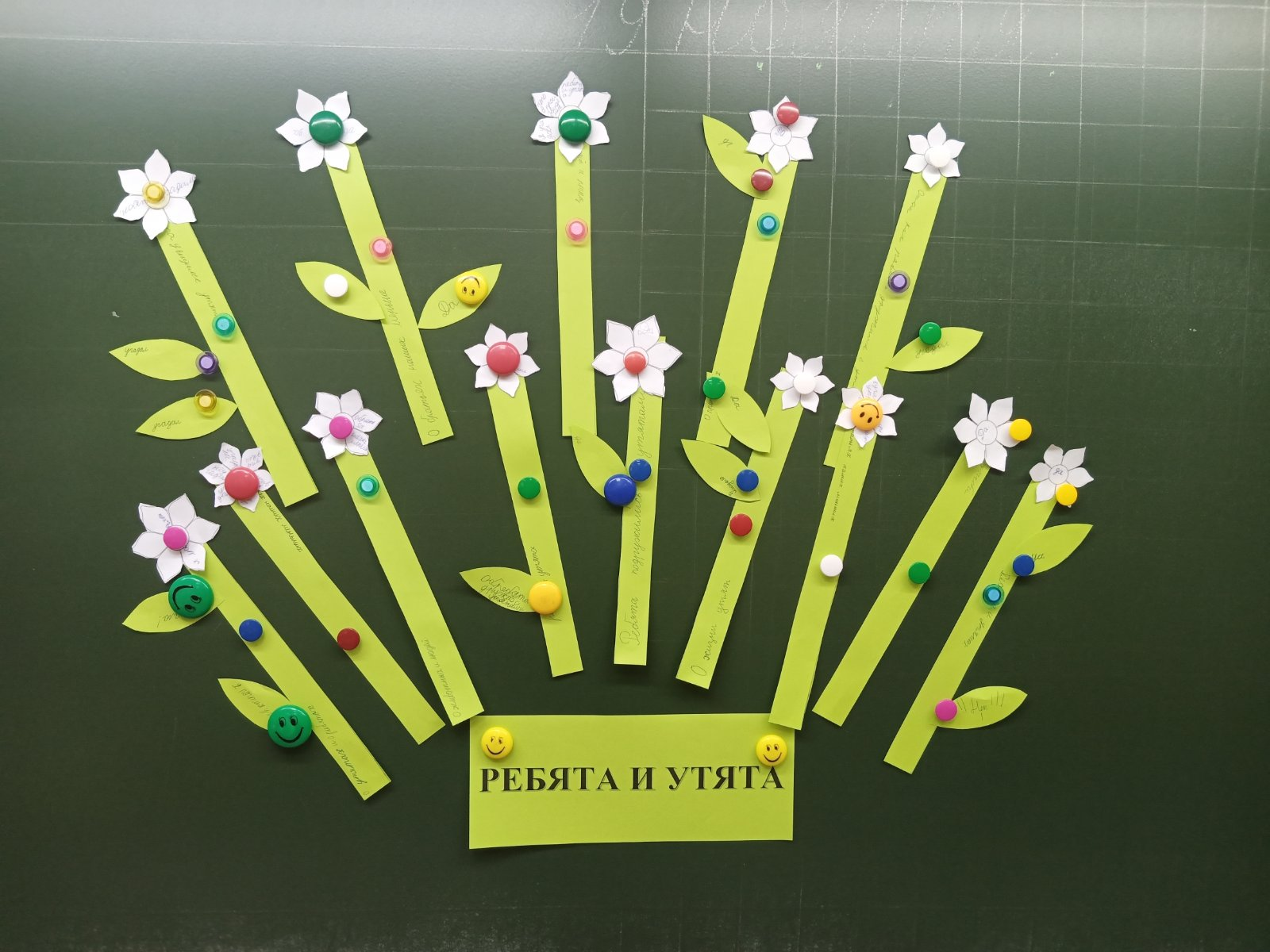